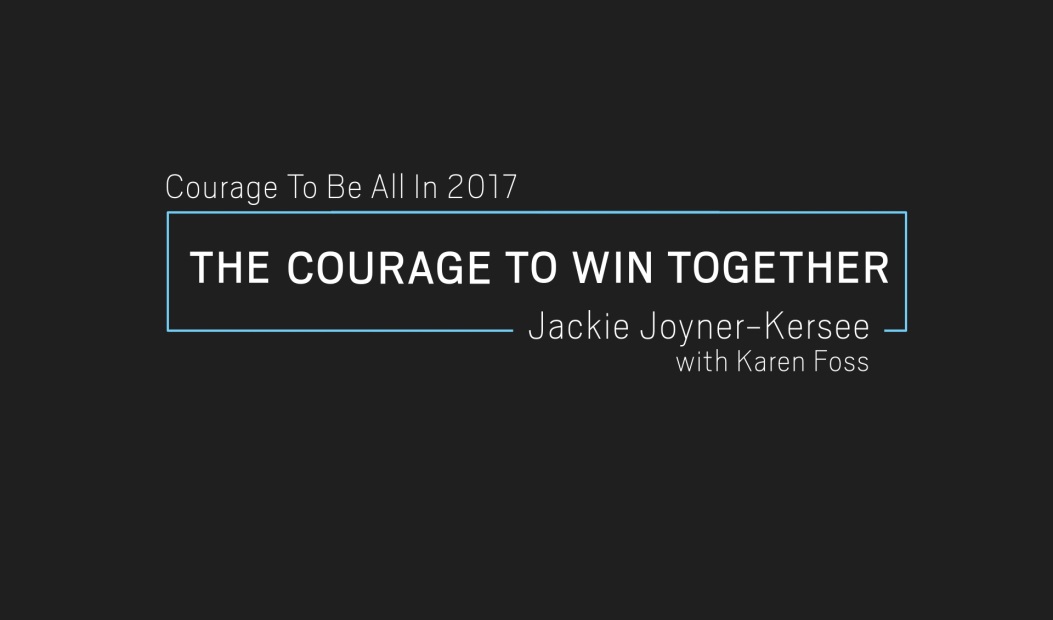 Objectives
Overcoming adversity to accomplish something worthwhile 
Understanding where we get our source of strength
Understanding how we see courage in ourselves versus how others may see courage in us
Understanding the value of diversity in teamwork
Discussion Question 1
What were some of the messages Jackie shared?
[Speaker Notes: Possible Answers:
Through physical and mental challenges one may encounter, it's important to reach out to family and friends as a resource.
The road we map out (to push through challenges) may take a different path than what we planned. This doesn't mean we failed; it means we have to be persistent and keep going. We need to show understanding and believe in the path we are taking.
Courage is challenging your comfort zone and facing your fears.
Success is being able to have independence knowing you have laid a foundation. You also have the issue and responsibility of living up to it.]
Discussion Question 2
A person’s source of strength can come from many places. 

Where do you think you get your strength?
[Speaker Notes: Possible Answers:
•   Parents, grandparents, family members.
•   Internally – within own self.
•   Co-workers, mentors, supervisors.
•   I never thought about where my strength comes from.]
Discussion Question 3
It takes strength and courage to step up as a leader. Jackie said she has never been afraid to speak up or step in when someone was going down the wrong path. 

Have you ever stepped in to help someone at work “not to go down a wrong path” or has someone done this for you? 

How did it make you feel? 

What impact do you think it had on results?
[Speaker Notes: Possible Answers:
It takes courage to step in. You may not want to step on someone’s toes or make it seem you know better than them, but it could really help if you have the courage to step in.
A person could be offended or put off, but I think in the end, they would realize the person did it because they cared about the person and/or the successful project outcome or with safety, someone’s well-being.
If done respectfully by the person stepping in and if the person can be open, it could be a huge win and improve the team overall.]
Discussion Question 4
It takes courage to include others who you are not familiar or comfortable with. 

Can you give an example of how being inclusive has improved your work team, your department, or our organization?
[Speaker Notes: Possible Answers:
By engaging in open dialogue at different levels and developing a shared understanding that inclusion takes commitment and hard work from every member of the team.
By bringing different skills, experiences and perspectives to the table.
Considering alternative resources to aid inclusion: documents in Braille or large print (large print can be useful for everyone – not just individuals with disabilities).
Producing documents (such as flyers or regulations) in several languages. This will improve access and may avoid misunderstandings.]
Discussion Question 5
The video referenced how companies could prosper when team members work together and listen to one another. 

What could each of us do to improve our ability to work together?
[Speaker Notes: Possible Feedback:
•   Being open to receive and hear what is being said.
•   Asking for other's perspective and sincerely listen with the intent to understand from their perspective.
•   Trying to resist the urge to personalize or internalize disagreements. 
•   Being open to constructive feedback from a perspective of learning new ways to do your work.]
Objectives
Overcoming adversity to accomplish something worthwhile 
Understanding where we get our source of strength
Understanding how we see courage in ourselves versus how others may see courage in us
Understanding the value of diversity in teamwork
Thank you for participating!